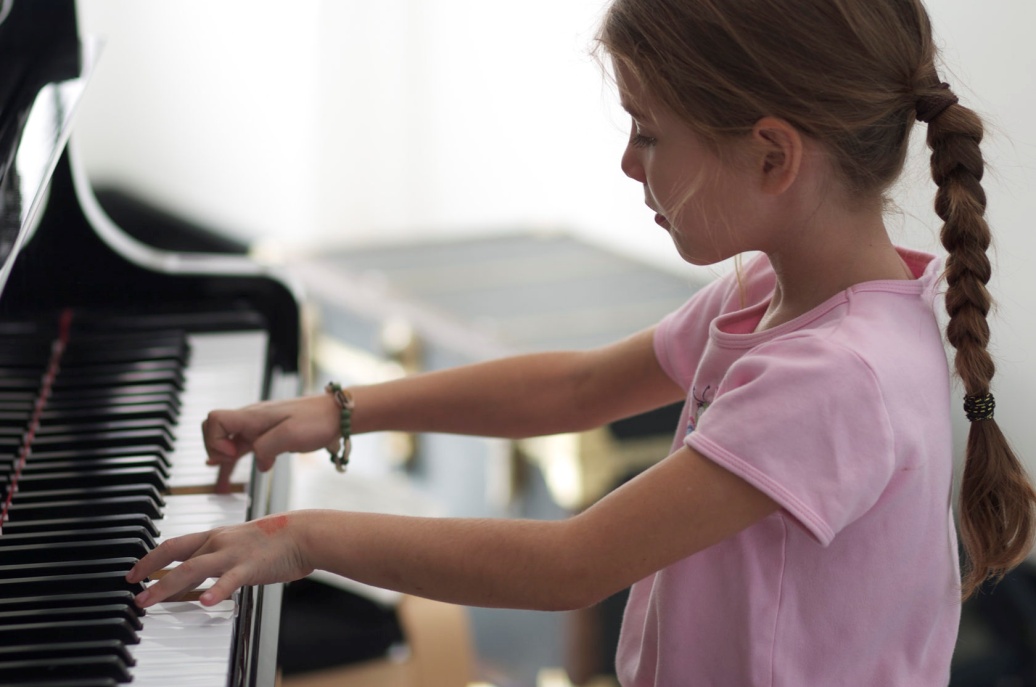 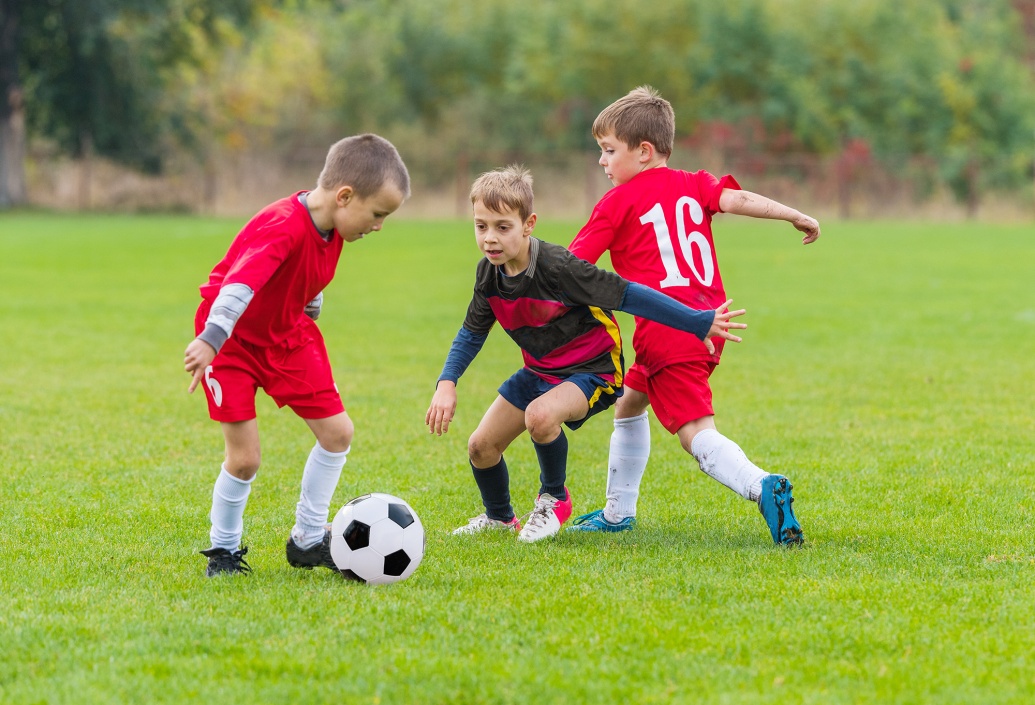 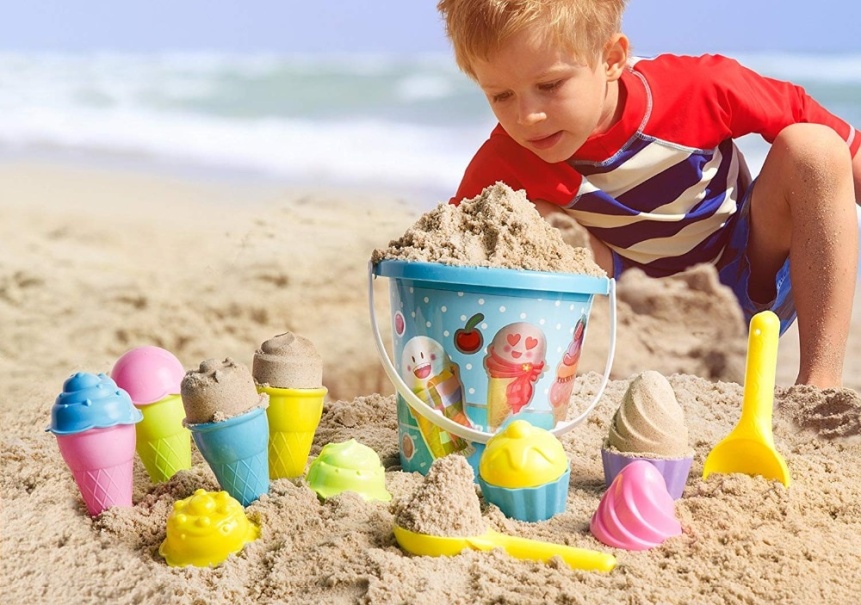 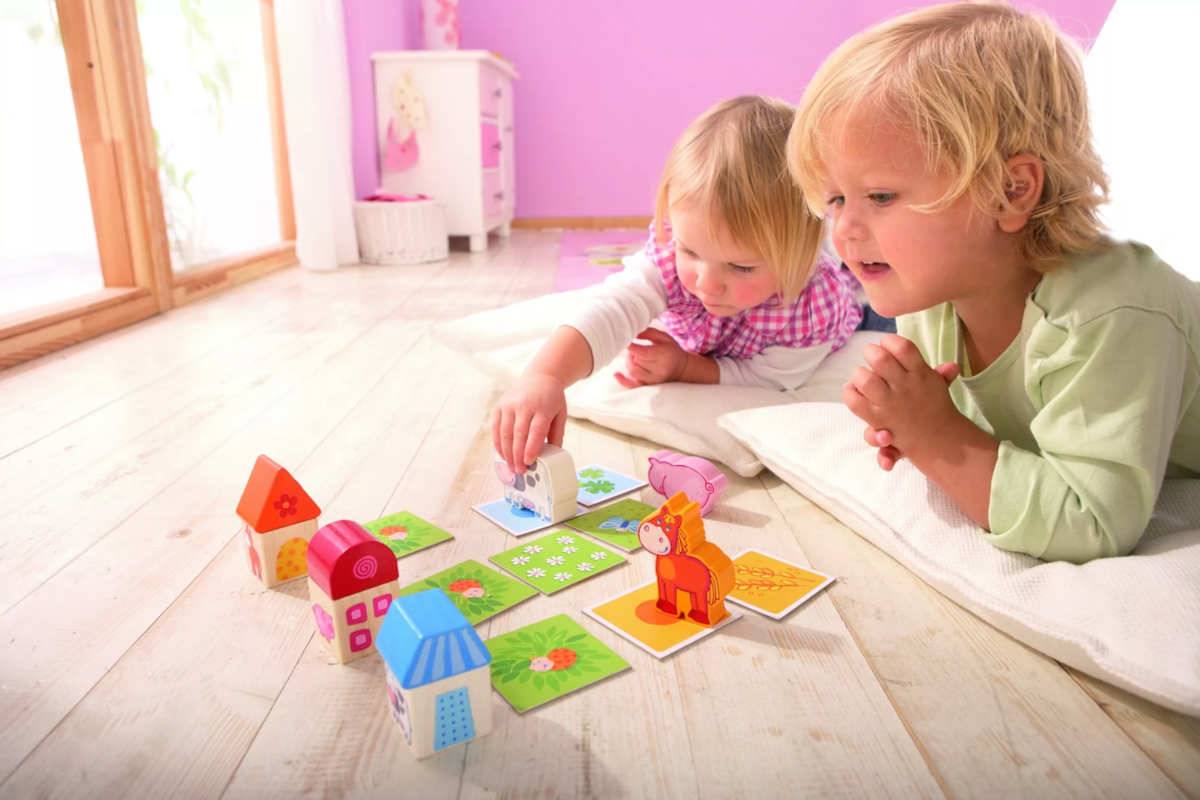 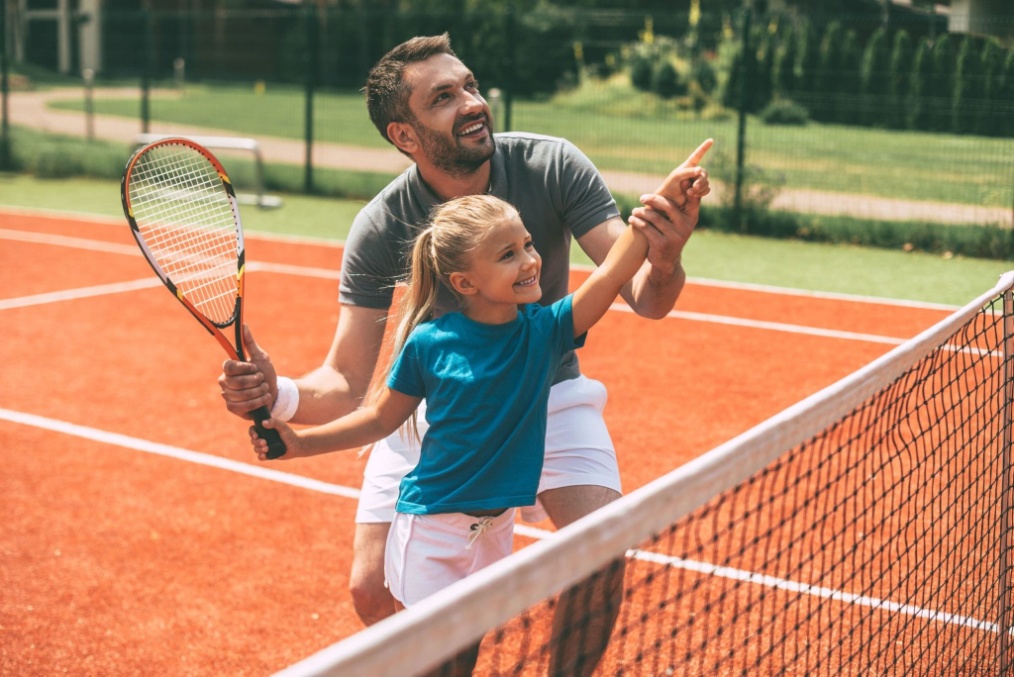 Игра
«Использование игровых технологий на уроках английского языка в начальной школе»
«Педагог не может не играть, не может быть педагога, который не умел бы играть»                    А. С. Макаренко
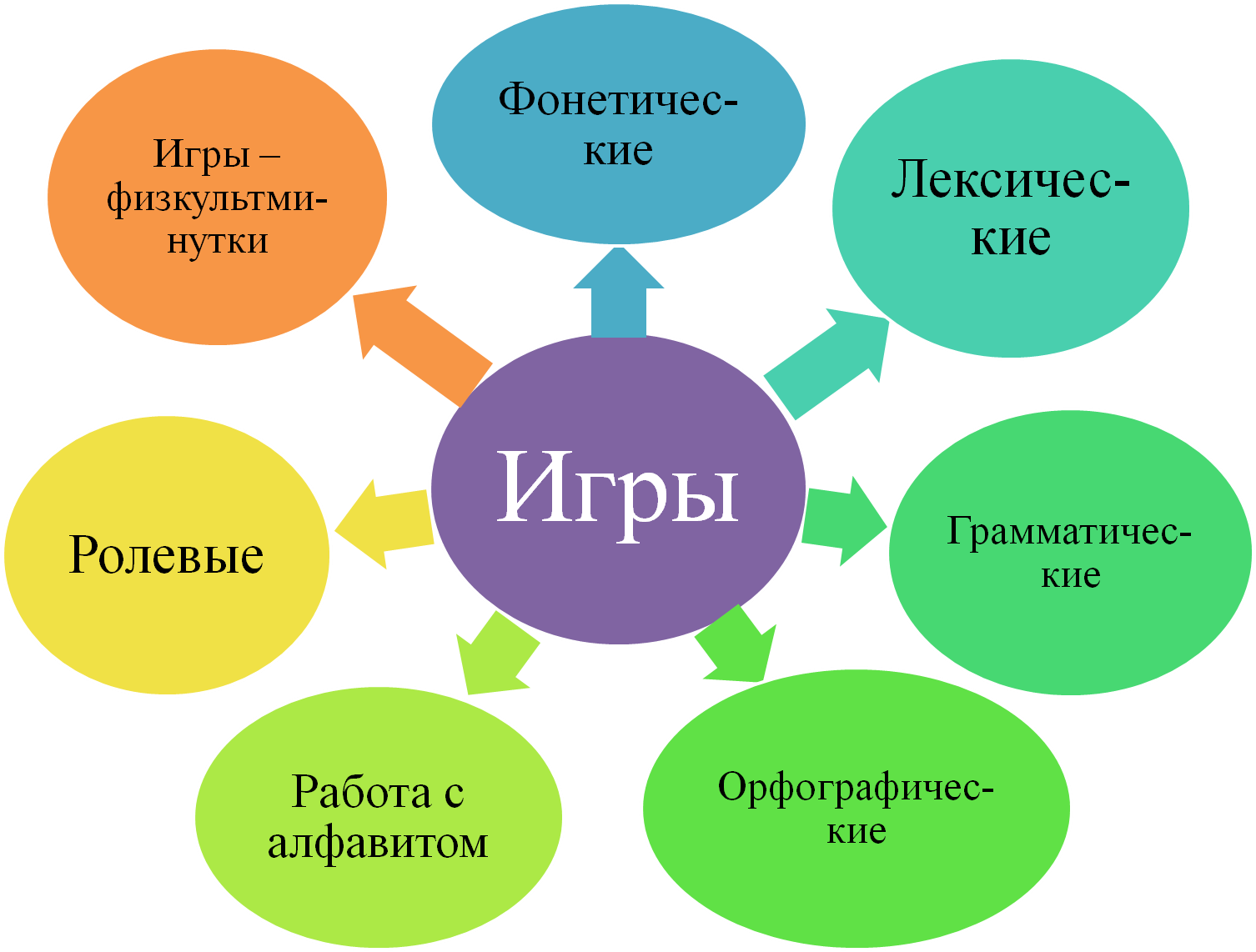 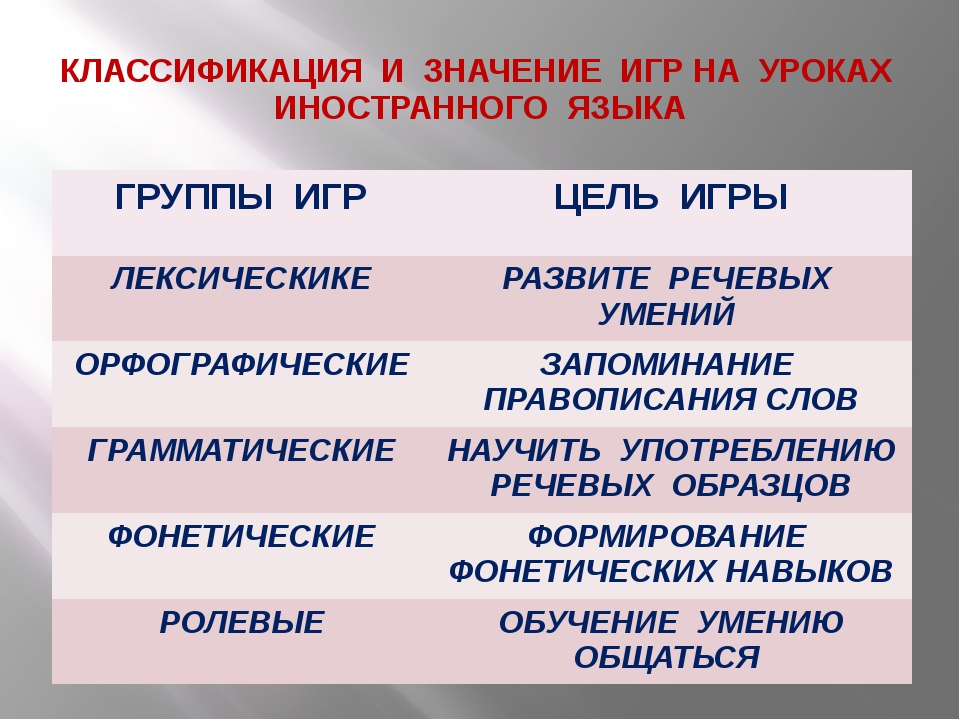 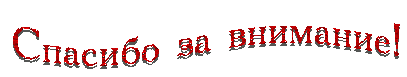